YHTEISÖLLISYYS
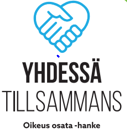 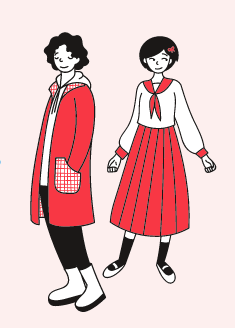 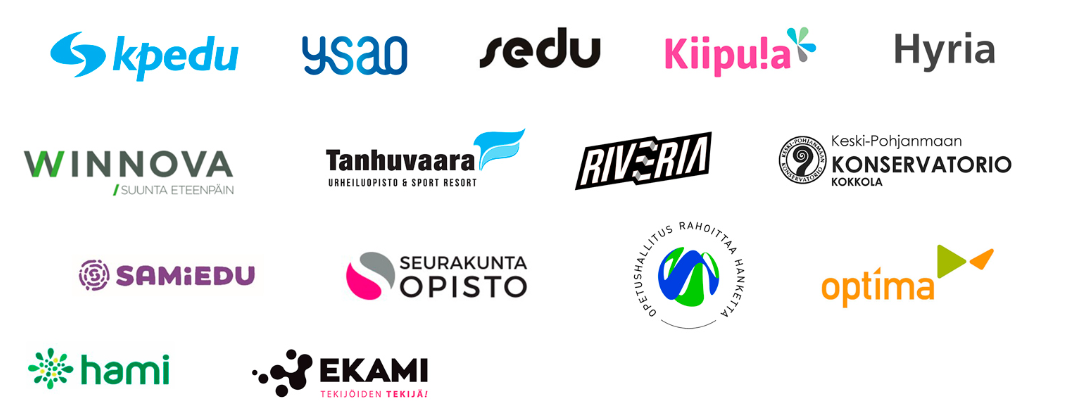 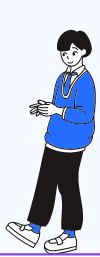 Hankkeessa kehitettiin yhteisöllistä toimintakulttuuria
Läpi opintojen jatkuvaa ryhmäytymistä kaikille myös etänä
Yhteistyötä alueen ja valtakunnallisten verkostojen kanssa
Toimintamalleja alueen nuorisotyöntekijöiden, seurakuntien, työpajojen kanssa sekä oppilaitoksessa sekä asuntoloissa.
Yhteistyötä Nuoska verkoston kanssa.
Hyvinvointia ja yhteisöllisyyttä lisääviä tapahtumia ja oppilaitosyhteisöön kiinnittymistä
Huoli herää toimintamallia 
Yhteisöllistä opiskeluhuoltoa
Opiskeluhuoltosuunnitelman päivittämistä
Ohjauspalveluiden karttoja ja digitaalisia palveluita.
Etäyhteyksien käyttöä ohjauksessa ja kuulemisessa.
Tasa-arvoa ja yhdenvertaisuutta
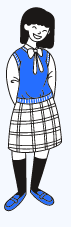 Hankkeessa tavoitteena oli 
kehittää yhteisöllistä toimintakulttuuria erilaisten toimenpiteiden kautta
kehittää läpi opintojen jatkuvaa ryhmäytymistä kaikille myös etänä sekä tehdä yhteistyötä alueen ja valtakunnallisten verkostojen kanssa. 
pilotoida toimintamalleja alueen nuorisotyöntekijöiden, seurakuntien ja työpajojen kanssa sekä oppilaitoksessa että asuntoloissa. 
erilaisia huolen heräämiseen liittyviä toimintamalleja 
mallintaa yhteisöllistä opiskeluhuoltoa kuvaavia malleja, 
päivittää opiskeluhuoltosuunnitelmia, 
kuvata ohjauspalveluiden karttoja ja digitaalisia palveluita. 
etäyhteyksien käyttöä edistettiin eri keinoin samoin ohjauksessa ja kuulemisessa 
edistää tasa-arvoa ja yhdenvertaisuutta.
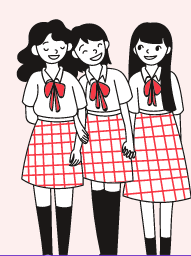 Hankkeessa kehitettiin  yhteisöllistä toimintakulttuuria erilaisten tempausten ja tapahtumien kautta, Näistä syntyi malleja, joita voi toteuttaa jatkossakin. 
Läpi opintojen jatkuvaa ryhmäytymistä kaikille myös etänä pilotoitiin ja siihen liittyen tehtiin ryhmäytymispankkeja. 
Yhteistyötä luotiin tai tiivistettiin alueen ja valtakunnallisten verkostojen kanssa ja toimintamalleja kehitettiin mm. alueen nuorisotyöntekijöiden, seurakuntien ja työpajojen kanssa sekä oppilaitoksessa sekä asuntoloissa. Näitä yhteistyömalleja voidaan toteuttaa yhdessä jatkossakin. 
Yhteistyötä Nuoska verkoston kanssa käynnistettiin ja sen avulla saatiin uutta tietoa ja mm, uutiskirje toimijoille. 
Hyvinvointia ja yhteisöllisyyttä lisääviä tapahtumia ja toiminnoista tiedottamista lisättiin. Oppilaitosyhteisöön kiinnittymistä kokeiltiin ja nämä hyvät ja toimivat mallit ovat käytössä jatkossakin. Huoli herää toimintamallit tehtiin ja otettiin käyttöön. Opiskeluhuoltosuunnitelmien päivittämisissä huomioitiin yhteisöllisen opiskeluhuollon rooli ja merkitys
Ohjauspalveluiden karttoja ja digitaalisia palveluita pilotoitiin ja otettiin käyttöön, Etäyhteyksien käyttöä ohjauksessa ja kuulemisessa kokeiltiin ja saatiin hyviä tuloksia. 
Toimijat jakoivat kehittämiskohteita yhteisissä Teams-kokouksissa ja tuotokset vietiin yhteiseen Teamsiin ja osa myös hankkeen www.sivuille. 
Nuoskaverkosto järjesti toimijoille yhteisiä koulutuksia ja tiedotti erilaisista nuorisotyön tapahtumista toimijoille ja näin tietoisuus näistä teemoista lisääntyi.
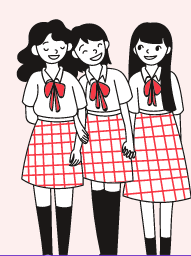 lso kokonaisuus oli asuntolakurssien suunnittelu ja toteuttaminen ltslearning verkkoalustalle tai Thinglink-pohjalle. Kokonaisuus on opinnollistettu. 


Asuntoloille on teetetty omia verkkosija ja asuntolaoppaita. 
Yhteiset toiminnat, kuten harrastus- ja vapaa-ajan viettoon liittyvät toiminnot ovat osa yhteisöllisyyden lisäämistä asuntolassa ja muualla kouluympäristössä. 
Tähän on sisältynyt eri Oppilaitoksissa erilaisia tapahtumia esim. tanssikurssit, taideryhmät, retket, ohjattuja kuntosalitoimintoja, liikuntatempauksia, bänditoimintoja, aulainfoja eri teemoilla, aula-cafeet, sekä erilaisia tempauksia yhteistyössä muiden tahojen kanssa. Opiskelijan olohuone - tilaisuuksia järjestetty, joissa tarjolla on erilaisia pelejä, kahvia ja juttuseuraa
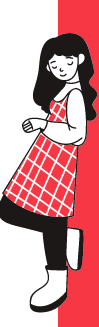 Opiskelijoille on suunnattu mielenterveyspäivä, ennalta ehkäiseviä päihdetapahtumia. Luennoitu mielenterveydestä, seksuaaliterveydestä, kiusaamisesta, kansainvälisistä mahdollisuuksista ja järjestetty muita yhteisöllisiä tapahtumia. 
Ryhmäytymiseen liittyen olemme hankkeen aikana kehittäneet ryhmäytymispankkeja ja ryhmäytymisen vuosikelloja ja käyty ryhmäyttämässä opiskelijoita, joten ryhmäytymisestä on tullut osa koulun arkea ja hyvää käytännettä. 
Kokeiltu erilaisia tapoja tiedottaa opiskeluhuollon, ohjauspalveluiden tai verkostojen palveluista tai säännöistä esim. instagram-tilit, applikaatiot, digitaaliset opiskelijatarinat, opiskelijoiden intra, erilaiset thinglink-toteutukset. yhteistyötahoja ovat olleet mm. yhteistyötahoja on ollut Ehyt ry, Ehjä ry, Nuorisokeskukset Päihdelinkki, AMK:t, Saku ry, Martat, Mieli ry, Ohjaamot, kansanopistot, seurakunnat, Seta, Setlementti ja tietysti kaikki osatoteuttajat, jotka ovat olleet mukana hankkeessa.
Huoltajayhteistyötä on tehty ja perustettu mm. huoltajaverkostoja, huoltajia kuultu opiskelijapalveluiden kehittämistyössä. Tehty julkilausuma sateenkaarinuorten asemasta opiskelijakunnan kanssa. 
Erilaisia opiskelijoiden osallistamisen menetelmiä pilotoitu kuten matalan kynnyksen keskustelutuokiot, inkakyselyt, kohdataan Teamsissä mitä kuuluu teemalla. 
Digipajoissa tehty videoita. 
Tasa-arvo- ja yhdenvertaisuuskyselyitä tehty, suunnitelma päivitetty ja - tehty yhdenvertaisuussuunnitelman toimeenpano. 
Tehostettu sitä, että huomataan kiusaaminen ja osataan erottaa siitä rasismi ja seksuaalinen häirintä. Verkkokoulutukset henkilökunnalle. Mahdollisuus ilmoittaa kiusaamisesta prosessa.
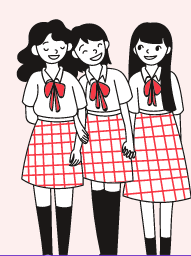 Kpedu Hankkeen aikana on tehty yhteistyötä hyvin monen tahon kanssa. Nuorisotoimi on yksi yhteistyötahoista. Heidän kanssaan on käyty vuoropuhelua kehittämiskohteista ja mallinnettu paikallisesti ”kaikki käy koulua” toimintamallia, jossa tarjotaan virtuaalista tukea, liikkuvan koulunuorisotyön toimintaa nivelvaiheiden tukimallia sekä koulunuorisotyön ja etsivän nuorisotyön liittymäpinnan tunnistamista ja saattaen vaihtaen toimintaa. 
Yksi mielenkiintoisimmista yhteistyötahoista on ollut Nuoska ry, https://www.xamk.fi/tutkimus-ja-kehitys/osaamiskeskus-nuoska-nuorisotyo-kouluissa-ja-oppilaitoksissa/
Yksi iso kokonaisuus on ollut ”Itsenäistyvä nuori” kurssin suunnittelu ja toteuttaminen Itslearning verkkoalustalle. Kurssi opinnollistettiin ja se on tarkoitettu pääasiassa asuntolaan muuttavien ensimmäisen vuosikurssin opiskelijoille, jotka tarvitsevat opastusta itsenäistymiseen, mutta myös muille aiheesta kiinnostuneille. Asuntolan asukkaille on järjestetty käytännön opastus siivouksen ja ruuanlaiton osalta. Tämän lisäksi asuntoloille on teetetty omat verkkosivut. Asuntolasivut https://lx.kpedu.fi/asuntolat/toimipaikka.php?toimipaikka=Kokkola
Myös Opiskeluhuollon Instagram tiliä päivitetty ja sen kautta on markkinointi tapahtumia.
Itsenäistyvän nuoren opas (1) versio 2 (003
Nupa nuorten palvelut Kokkolassa appi ja 
Kokkolan vapaa-aikapalvelut Opiskelijan Kokkola 
Yhdessä tillsammans Kpedu 2022
Blogi
﻿﻿Opiskelijakuntatoiminnan opas﻿
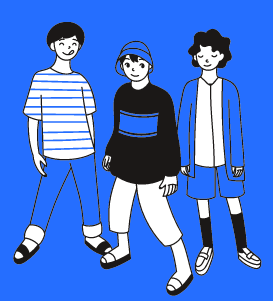 Yhteiset toiminnat, kuten harrastus- ja vapaa-ajan viettoon liittyvät toiminnot ovat osa yhteisöllisyyden lisäämistä asuntolassa ja muualla kouluympäristössä. Tähän on sisältynyt tanssikurssia, ohjattua kuntosalitoimintaa, bänditoimintaa, aulainfoja eri teemoilla ja aula-cafe sekä erilaisia tempauksia yhteistyössä muiden tahojen kanssa. Lisäksi on ollut teemaluentoja kansainvälisistä mahdollisuuksista ja nuorten seksuaalisuuteen liittyvistä asioista. Nyt keväälle on suunniteltu yhteistyössä Saku ry kanssa muutamia liikuntatempauksia, kuten ”tule kouluun pyörällä” tapahtuma sekä ”lähde luontoon” kampanja.
 
Ryhmäytymiseen liittyen olemme hankkeen aikana kehittäneet ryhmäytymispankin ja ja käyty ryhmäyttämässä ensimmäisen vuosikurssin opiskelijoita, joten ryhmäytymisestä on tullut osa koulun arkea ja hyvää käytännettä.
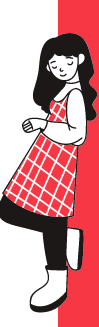 Ysao Opiskelijapalveluiden konseptointi - tilannekartoitus ja kehittämistarpeiden vuosisuunnitelma Ysaon ohjauspalvelut – asiakaslähtöinen kuvaus saatavilla olevista palveluista, digitaalisesti.
Opiskelijatarinat - tuen kuvaaminen erilaisille opiskelijoille tarinoina, Thinglink toteutus; huolenpidon askeleet, poissaolojen vaikutus/tuki https://www.thinglink.com/scenariocard/1590687667467583490
Ysaon järjestyssääntöihin toteutettu osio yhdenvertaisuus-asioista; osaksi opiskelijoiden Tervetuloa materiaalia, Thinglink -toteutus. : Järjestyssääntö-thinglink - Avointen oppimateriaalien kirjasto (aoe.fi)
https://www.thinglink.com/scenariocard/1590707696628137986
Asuntolakurssi -Thinglink alustalle. Yhdessä tillsammans asuntolakurssi YSAO 
Huoltajaverkosto on perustettu ja huoltajia kuultu opiskelijapalveluiden kehittämistyössä.
Asuntolaoppaiden laatiminen sekä visualisointi kaikkiin Ysaon asuntoloihin.
Sedu Päällikköhaastattelut ja opiskelijoiden vaikuttamismahdollisuudet – opiskelijakuntatoiminnan aktivointi.
Aluevaalipaneelin järjestäminen 19.1.22 - opiskelijoiden kanssa yhteistyössä.
Matalan kynnyksen keskustelutuokiot: Kohdataan yhdessä Teamsissä ja Mitä kuuluu - yksilökeskustelut Teamsissä.
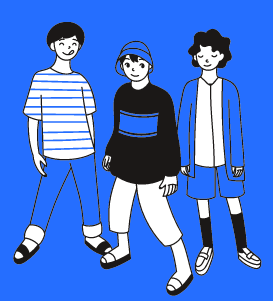 Sedu Kutsuttu alueen kansalaisopistot yhteistyöhön Sedun kanssa: esitteet, kansalaisopiston kohtaamiset ja esittelyt Sedun tiloissa sekä tiedotettu mm. kansalaisopiston kurssitoiminnasta pyydettäessä.
Ohjaamo, Etsivät, seurakunta, opot, kuraattorit ja terveydenhoitajat aktivoitu käytäväkohtaamisiin.
Tapahtumat: Hyvinvointivirtaa, Joulutempaus, Ystävänpäivä-/talviliikuntatempus, Liikevirtaa - Hyvinvoiva amis.
Kampanjat ja yhteistyö: Syöpäyhdistys-Nikotiiniton amis, Saku Ry-Hyvinvoiva amis, Lakeuden Etappi-Rakasta joka murua.
Tapa toimia - Sedun toimipisteiden yhteiset tavat: yhteisöllinen toimintakulttuuri – tapahtumat. Vaikuttamisareenat ovat opiskelijoiden virtuaalikahvit, rehtorin kyselytunti ja aloitelaatikkotoiminta.
Opiskelijoiden virtuaalikahvit sisällöt 2021 syksy - 2022 kevät: rehtorien ajankohtaiset asiat, mielenterveys, kuntavaalit, aluevaalit, valtakunnallinen palautejärjestelmä, Fokustoiminta, SakuStars, kevätjuhla, opiskelijakortti, maailman tilanne, työllisyys, oppisopimus, kesätyöinfo, Granite 
Kohdataan yhdessä Teamsissä (yhteisökohtaaminen) Jutellaan Teamsissä - Mitä sinulle kuuluu? (yksilö- / pari- / ryhmäkohtaaminen)
Kohdataan yhdessä Teamsissä, keskusteluaiheet kevät 2022: harrastukset, asuntolaelämä, virtuaalipelimaailma, sota, pääsiäinen, millä alalla opiskelet – alasi erikoisosaaminen, vinkkejä yksinäisyyteen, muistinmenetys, kouluruokailu, työelämäjakso ja kesätyöt. Jutellaan Teamsissä, Mitä sinulle kuuluu? keskusteluaiheet: Sota, korona, parisuhde, huoli lapsista, itsetunto, moodle -opinnot, opintojen sujuvuus – oma opintoala, lemmikkieläimet-opinnot-sota, ammattiopinnot – työelämäjakso, elämä menee ihan hyvin, arjen huolet, arjen ilot–Suomi on hyvä maa.
Yhdessä Tillsammans loppuseminaari 6.5.22 Sedu
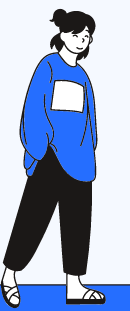 Hyria Ryhmäytymiseen ja yhteisöllisyyteen liittyen Kampuksille on rakentunut ja rakentumassa opiskelijoiden olohuoneita. Jatkossa jokaisella kampuksella on sellainen tila. Tilassa on tavattavissa opiskelijahuollon henkilöstöä säännöllisesti sekä tilat on varattavissa ryhmäytymiseen ja yhteisölliseen toimintaa kaikille ryhmille, tilat on viety Wilmaan, josta ne ovat varattavissa.
Hankkeen myötä jatkossa on mahdollista saada tukea ryhmäytymiseen koko vuoden aikana. Olemme saaneet ryhmäytymisen ja yhteisöllisen toiminnan menetelmäpankkiin välineitä ja osaamista mitä eri ryhmät voivat hyödyntää. Lukumääräisesti hankittu paljon välineitä ja niille on paikka mistä ne saa ja ohjeet käyttämiseen.
 Hankkeen avulla olemme saaneet luotua myös Hyria Generaattorin. Hyria Generaattori - Havaintopankki, jonne kerätään hyrialaisten havaintoja ja ideoita. Voit tallettaa ideoitasi ja havaintojasi Havaintopankkiin nonstoppina, ympäri vuoden. Kerrot pankissa yleisiä havaintoja ja huomioitasi asioista, jota mielestäsi kaipaavat kehittämistä. Sinne voi myös tallettaa kokonaisia kehittämisideoita, joita haluaisit itse lähteä kehittämään erillisenä projektina, mutta et oikein tiedä miten.
Havaintopankista nostetaan ideoita Hyria Generaattori -innovaatioprosessiin kausittain. Potentiaaliset ideat pääsevät jatkojalostukseen noin puolivuosittain toteuttavaan HyGe-finaaliin. Seuraava finaalitilaisuus toteutetaan syksyllä 2022. Kausittain etenevien toteutusten lisäksi Havaintopankista napataan ideoita aina, kun tarvetta on. Generaattorin kautta on tullut ehdotuksia Hyrialaisilta miten omaa toimintaa ja yhteisöllisyyttä ja osallisuutta voidaan kehittää, ideoida ja viedä käytäntöön.
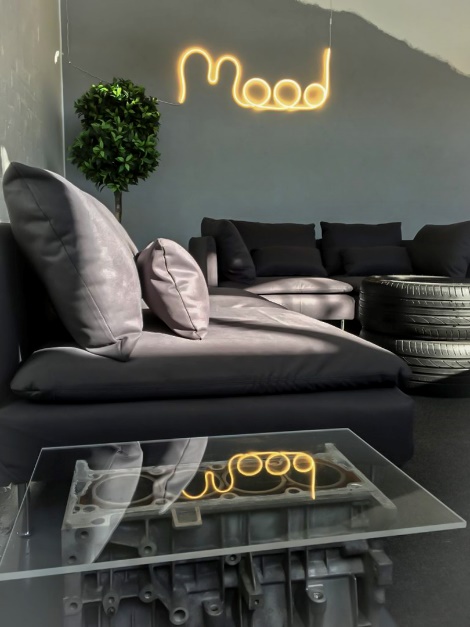 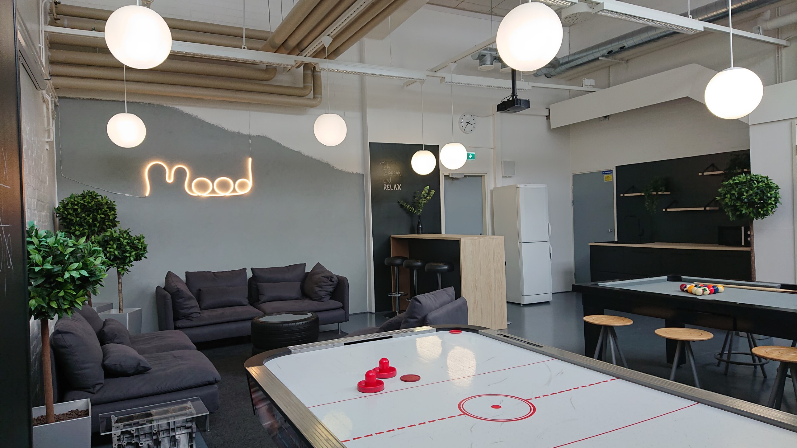 HAMI (Hämeen ammatti-instituutti)- Ryhmäytymisen vuosikello
- Digipajoissa tehty videoita, videot tekstitetty ja tallennettu HAMIn Youtube-kanavalle (HAMIkoulutus) 
• Kestävä kehitys HAMIssa: https://youtu.be/580heweqApk
• Meijerialan opinnot: https://youtu.be/iy0unwjocgM
• Maatalousalan opinnot: https://youtu.be/4Sag4PHaHmA
• Metsäalan opinnot: https://youtu.be/zIecZisQS6A
• Puutarha-alan opinnot: https://youtu.be/-RQn4Mx1OMs
- Huoli herää toimintamalli  https://www.thinglink.com/scene/1502995620560896003
- Palkattu ohjaaja on toteuttanut yhdessä toimipisteiden asuntolaohjaajien kanssa opiskelijoille vapaa-ajan toimintaa esim. keilaamista, ruoanlaittoa, leivontaa, ulkoilua ja elokuvailtoja. Opiskelijat ovat voineet toivoa ja ehdottaa minkälaista toimintaa he haluaisivat. 
- Opiskelijoille on järjestetty erilaisia teemailtoja, joissa on ollut esim. terveydenhoitaja läsnä pohjustamassa aihetta ja opiskelijat ovat voineet kysyä häneltä lisätietoja 
- Tasa-arvo- ja yhdenvertaisuuskysely tehty, suunnitelma päivitetty.
- Opiskelijakunnan ja -yhdistyksen toiminta aikataulutettu/käynnistetty.
- Opiskelijakunta- ja -yhdistystoiminnasta laadittu opas ja esite opiskelijoille.
- Opiskelijoiden intran rakentaminen
- Moniammatillisen verkoston kokoaminen sekä toimipisteissä että koko Hamissa.
﻿Hami tuotokset
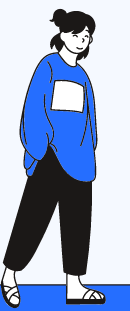 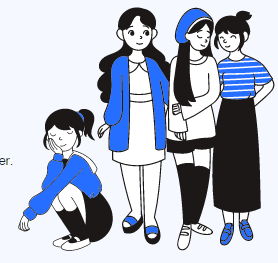 WINNOVA Tutor-toiminnan kehittäminen: Tutoreille on pidetty koulutusten ohella erillisiä kohtaamisia, tutorkahveja, joissa ei aina ole mistään erillistä asialistaa. Tarkoitus tutustua ja ryhmäytyä
Tutoreille on järjestetty koulutusta kaveritaidoissa, mielenterveyden ensiaputaidoissa ja kansainvälisyydessä.
On tiivistetty yhteistyötä ja solmittu uusia yhteistyökuvioita: Ystäväkahvila Muru (Tukiranka ry), Ohjaamo, SPR, Mieli ry ja seurakunnan oppilaitostyöntekijät. Yhteistyössä on järjestetty paitsi tutor-koulutuksia, myös opiskelijoille suunnattu mielenterveyspäivä ja muita yhteisöllisiä tapahtumia.
Opiskelijoille suunnattu lukuvuoden aloitustapahtuma oli ensimmäinen kaikille opiskelijoille tarkoitettu livelähetys. Se striimattiin livenä tapahtumantuottajan studiolta ja You Tube -lähetystä seurasi opettajien johdolla kaikki aloittavat opiskelijat (noin tuhat) ja henkilöstö. Tapahtumaa tekemässä oli suuri joukko Winnovan eri alojen ammattilaisia , tarkoituksena antaa uusille opiskelijoille hyvät eväät uuteen lukuvuoteen ja kokemus yhdestä, yhtenäisestä Winnovasta yli paikkakuntarajojen.
Kiinteän tilan puutteessa opiskelijoille on järjestetty Opiskelijan olohuone -tilaisuuksia, joissa tarjolla on erilaisia palejaä, kahvia ja juttuseuraa. Liikkuvaa olohuonetta varten on hankittu kahvivälineet ja lautapelejä. Tarvittaessa olohuoneen voi järjestää hyvin nopealla aikataululla missä vain toimipisteessä. Olohuonetta ovat olleet mukana toteuttamassa myös Winnovan tutorit ja opiskelijayhdistyksen aktiivit. Yhdessä - Yhteisöllisyys ja osallisuus 2.0 Winnova
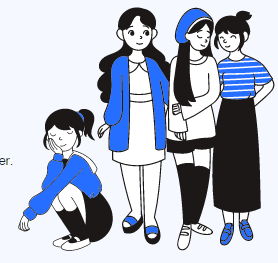 STEP Opintoklubi toimintaa on käynnistetty Kampuksilla.
Tutor toimintaa on kehitetty.
Hyvinvointitapahtumia on toteutettu kampuksilla.
Paikallisten liikuntatoinijoiden kanssa on tehty yhteistyötä.
Yhteisöllisiä tiloja on monipuolistettu kampuksilla.
Tutorit ryhmäyttävät uudet opiskelijat lukuvuoden alussa.
Lukuvuoden lopuksi järjestetään yli Kkampus rajojen yli menevä tilaisuus.
Step




﻿
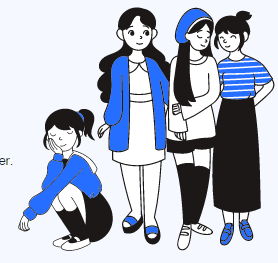 RIVERIA Opiskelijoiden tasa-arvo- ja yhdenvertaisuussuunnitelman toimeenpano: On kehitetty Riverian toimintakulttuuria sellaiseksi, että yhä varhaisemmassa vaiheessa huomataan kiusaaminen ja osataan erottaa siitä rasismi ja seksuaalinen häirintä. Taustatietoa on saatu seuraavista lähteistä: Kouluterveyskyselyiden tulokset Korona-ajan kyselyt Hyvinvointikyselyt.
Teemaan liittyvä koulutus henkilökunnalle ja opiskelijoille Opetusmateriaalit Opiskelijoille yhteiskunnassa ja kansalaisena toimimisen tutkinnon osan yhteydessä eRiverian verkkokoulutukset henkilökunnalle Opinto on valmis ja jokainen henkilökunnan jäsen on tehnyt sen vuoden 2025 loppuun mennessä osana Riveria 2025 henkilöstön osaamisen ja hyvinvoinnin kehittämissuunnitelmaa. Avattiin huhtikuun alussa, opinnon tehneitä tällä hetkellä n. 30.
Osaksi turvallisuusjärjestelmää tehtiin opiskelijoille mahdollisuus ilmoittaa kiusaamis- ja häirintätapauksista Tuotettiin ja testattiin yhdessä opiskelijakunnan hallituksen ja turvallisuuspäällikön kanssa Jalkautettiin maaliskuussa, maailman vahvin mies Mika Törrö kävi kertomassa kokemuksistaan kiusattuna ja kiusaajana Ensimmäistä ilmoitusta käsiteltäessä opittiin paljon: Prosessin merkitys järjestelmässä Ilmoittajan tahtotila ja henkilökohtainen kokemus Käsittelytapa Keitä mukana? Prosessin päättäminen.
Yhteistyö aiheen parissa työskentelevien tahojen kanssa tärkeää Mukana Joensuun kaupungin Lapsiystävällinen kunta –ohjelman kehittämisessä ja toteuttamisessa Sateenkaarinuorten kohtelu noussut mediassa esiin Riveria teki julkilausuman aiheesta yhdessä opiskelijakunnan hallituksen kanssa Opiskelijakunta ja tutorit tärkeässä roolissa Johdon tuki Seta ja Settlementti.
Tutortoiminnan markkinointi Ole tukena ja auta_tutor_riveria
Opiskelijakuntatoiminnan markkinointi Opiskelijakunta_opas_riveria
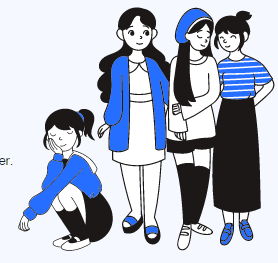 Kiipula Asumisen toiminnasta luotu kuvaus vuosikelloon, joka myötäilee ammattiopiston vuosikelloa. Asumistoiminnan kehittämistä yhdistetty TASSU-hankkeen toimintaan (hankkeessa tavoitteena Asumisen pedagogisten mahdollisuuksien dokumentointi)

Menetelmäpankkia on kerätty jo aiemmin, asioiden järjesteleminen, uusien lisääminen ja kaiken kokoaminen yhteen on sovittu tehtäväksi 
Hyvinvointitapahtumien järjestäminen on yhdistetty osittain tutortoiminnan yhteyteen. Järjestetty taukoliikuntapäivät. Opiskelijoille on suunniteltu ”mitä sulle kuuluu?”-etätreffejä, joissa yhteistä tekemistä, infoja yms. Myös muita tapahtumia voidaan suunnitella yhdessä Tutoreitten, opiskelijakunnan ja opiskelijahyvinvointipalveluiden kanssa.
Tuloksena syntynyt yhteisöllisyyden toteutussuunnitelma sekä asumisen toiminnan ja pedagogiikan      
      parannettu kuvaus.  Asumisen toiminnan ja pedagogiikan kuvaus:     
  https://kiipula.padlet.org/sirpasirenhakala/i4c6j5sx7d1slur0 

Asumisen ja vapaa-ajan kehittäminen, Padlet luo rakenteen yhteisölliselle toiminnalle ja ohjaukselle.         Koko asumisen työryhmä on osallistunut tämän tekemiseen (yhteisöllistä kehittämistä)
Asumisen toiminnan painopisteet syksystä kevääseen
Ryhmäytyminen ja turvallisuus
Osallisuus ja osallistaminen
Yhteisöllisyys ja itsenäistyminen
Valmistuminen ja tulevan suunnittelu
Kesän toiminnat
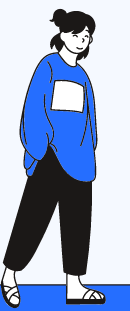 Konsa Lukuvuoden aloitusviikolla osallistavaa ja yhteisöllistä ohjelmaa, myös opiskelijoiden itse suunnittelemaa. Opettajien ja opiskelijoiden kuulemistilaisuudet neljä kertaa vuodessa. Oppimisympäristön kehittämisenä hankittu kannettava tietokone mm. striimauksien ja äänittämisen mahdollistamiseen. Opiskelijoiden omatoimiset halloween-jamit, jonne annettiin tukea tila- ja materiaalikuluihin. Opiskelijoiden itse järjestämä musiikkitapahtuma. Opiskelijoiden palautekysely. Henkilökunnan koulutus ja osallistuminen opiskelijakunnan toiminnan tukemiseen.
 
Tuotokset/toimintamallit/raportit/julkaisut
Vuosisuunnitelma opiskelijoiden kuulemistilaisuuksista. Lukuvuoden aloitusviikon suunnitelma. Opiskelijoiden palautekysely.
Vuosikello Konsa
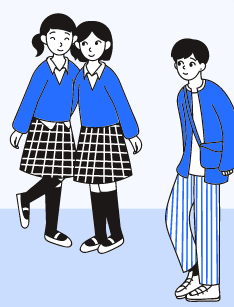 Samiedu
-Hankkeen kautta ohjaajan (nuorisotyön ja opiskelijatoiminnan ohjaaja) tehtävä saatu vakiinnutettua osaksi opiskeluhuoltoryhmän toimintaa ja oppilaitoksen arkea työtehtävän vakiinnuttamisen myötä
-Saatu kiinteät ryhmäytymis/ toimintakokemuspäivät kaikille aloittaville ryhmille. Jatkaville ryhmille tarpeen mukaan. Xamkin kuraattori-ja liikunnanohjaajaopiskelijat olleet mukana kahden eri projektin myötä liittyen yhteisölliseen toimintaan; tuotettu  5 eri pakettia ryhmäytymiseen (eri painotuksilla esim ongelmatilanteisiin, liikunta, pelillistäminen), joita markkinoidaan opettajille, syksyllä aloittaneille tammikuussa jatkoryhmäytykset -> Tammikuussa on toinen puolen päivän mittaiset ryhmäytymispäivät, johon jatkuvan haun opiskelijat mukaan, lukujärjestysten kautta
-Chillaamo pyörii edelleenkin opiskelijoiden pyörittämänä, Chillaamon toimintamalli, käsikirja on julkaistu
-Asuntolan asukkaille järjestetty tiistaisin yhteisöllisiä iltakahveja, pysyväksi toimintatavaksi. Kahveilla voi olla erilaisia teemoja, ruuanlaittoja yms.
- Ohjaaja (nuorisotyön ja opiskelijatoiminnan ohjaaja ) mukana uusien opiskelijoiden tutustumispäivissä kesäkuussa, toimintamalli
- Valtakunnallinen opiskelijapalaute käydään läpi säännöllisesti opiskelijapalveluiden tiimissä ja hyödynnetään jatkokehittämisessä- Padlettiin laitettu Samiedulla tuotettuja hankkeen tuotoksia muille jaettavaksi https://padlet.com/anne_etelaaho/qwm2wytvjlv01j0a
- hankkeen yhteisille sivuille -> https://www.kpedu.fi/kpedu/projektitoiminta-hankkeet/projektit/projektiarkisto/yhdess%C3%A4-tillsammans/tulokset Samiedun yhteenveto opiskelijoiden taukotilan Chillaamo ja ryhmäytykset-esitys
-Samiedun uutiskirjeessä julkaistu 2 juttua kehittämistoiminnasta - toinen opiskelijoiden taukotilasta, toinen asuntolatoiminnasta ja Chillaamon toiminnasta, artikkelit toimitettu sanomalehti Itä-Savoon tiedotteina
- Hyvinvointikello, ryhmäytysten toimintamalli
Tiistaisin yhteisölliset iltakahvit-toimintamalli
Chillaamon valmis tilsammans hankkeen loppuesitys
Optima
Studerandekårens medlemmars namn publiceras på Wilma så alla studerande kan kontakta dem
Marknadsföringsfilmen: https://www.youtube.com/watch?v=c-o7zZ7-1aM
Gemensam TEAMS träff med alla svenska yrkesskolors studerandekårer
Svenska yrkesskolornas gemensamma studerandekårsträff vid Norrvalla. Med medlemmar från Optimas, Folkhälsans, Axxells, Prakticums och Yrkesakademins studerandekårer. Alla kårer planerade och höll varsin workshop.
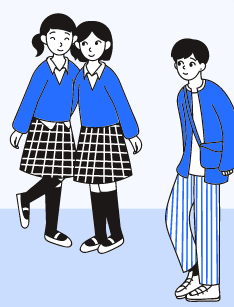 Tanhuvaara ﻿
Oppilaskunta järjestäytynyt ja sitoutunut toimintaan
Toiminnan vuosikello valmistunut ja toiminta käynnistyy varsinaisesti vuosikellon mukaisesti lukuvuodesta 22-23, osa tapahtumista toteutettu jo lukuvuonna 21-22
Kuluneen lukuvuoden tapahtumia:
Opiskeluvuoden avajaistapahtuma järjestetty 16.8.2021 
Terveydenhuollon päivä kaikille opiskelijoille 17.8.2021
Uusien opiskelijoiden retki Repovedelle 31.8.-3.9.2021
Luokkien välinen jalkapalloturnaus 9.9.2021
Opiskelijoiden ja henkilökunnan yhteinen puurojuhla ja pikkujoulut 15.12.2021
Opiskelijoiden ja henkilökunnan välinen lentopalloturnaus 11.1.2022
Ystävänpäivän tanssiaiset 14.2.2022
Luokkien välinen sulkapalloturnaus 14.4.2022
Opiskelijoiden ja henkilökunnan Gaala-ilta 28.5.2022
Tanhuvaaran nettisivuille tehty oma osio oppilaskunnalle / tutortoiminnalle
Opiskelijoiden omat facebook- / instagram tilit toimivat tapahtumien tiedotuskanavina parhaiten
https://tanhuvaara.fi/opiskelu/tutkinnot/liikunnanohjauksen-perustutkinto/oppilaskunta/
Tanhuvaara vuosikello﻿
https://www.kpedu.fi/kpedu/projektitoiminta-hankkeet/projektit/projektiarkisto/yhdess%c3%a4-tillsammans
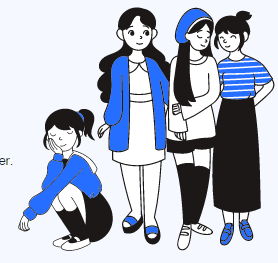 Ekami Kehitetty yhteistyössä yhteisöllisen opiskelijahuollon kanssa palvelinta discordiin. Discord otettu paikaksi, jossa opiskelijat voivat tavata toisiaan ja keskustella työssäoppimisten ja etäopetuksen aikana. Palvelimelle muodostettu moniammatillinen tiimi, johon kuuluu opo, kuraattoreita, kampusetsivä, liikunnanopettaja, opiskelijatoiminnan ohjaaja sekä hanketyöntekijä. 
Opiskelijoiden tarpeista nousten aloitettu keväällä 2021 taideryhmä Ekamin discord- palvelimella. Taideryhmä tavoittaa opiskelijoita, joita ei muuten tavoitettaisi. Opiskelijat antaneet palautetta, että taideryhmällä on ollut kevään 2021 merkitystä jaksamiselle.Ryhmää jatkettu yhteistyössä Hämeenlinnan nuorisopalvelujen kanssa.  
Arjen yhteisöllisyyden lisäämiseksi tapahtumia on tuotu näkyväksi Ekamin discord- palvelimella. Motivoitu opiskelijoita järjestämään muita tapahtumia, kuten lego- viikko. Lisäksi aloitettu Katariinan kampuksella ”opiskelijoiden olohuone”- toiminta. 
Ekamin omaan intraan tuotu opiskelijatoiminnan- osio, jossa on henkilöstön käytettävissä oleva ”menetelmäpankki”, joka sisältää myös verkossa toteutettavia yhteisöllisyyttä lisääviä toimintatapoja. Tuotu menetelmäpankkia käytännön tasolle.
Muodostettu valtakunnallinen opiskelijatoiminnan ohjaajat kattava verkosto. Verkostossa oleville henkilöille luotu yhteyden pitämiseksi discord- palvelin Tapaamisen tuloksena pyydetty Kanuuna (kunnallisen nuorisotyön osaamiskeskus) järjestämään nuorisotyö koulussa- verkoston alle alaverkoston toisella asteella työtä tekeville. Kanuuna ottanut tilanteen haltuun ja järjestää säännöllisesti kerran kuukaudessa tapaamisia toisella asteella työtä tekeville henkilöille. 
Ryhmätoimintoja Ekamilla ja Ekamin yhteistyöverkostoilla tuotu näkyvämmäksi lisäämällä ne Ekamin nettisivuilta löytyvään opiskelijoiden toimintakalenteriin. Ryhmätoimintaan liittyvää palvelutarjotinta rajattu niin, että lisätään kalenteriin asioita, joissa Ekami on mukana. https://ekami.fi/opiskelijalle/opiskelu-ekamissa/opiskelijakunta
 Improsta iloa 19.5.21
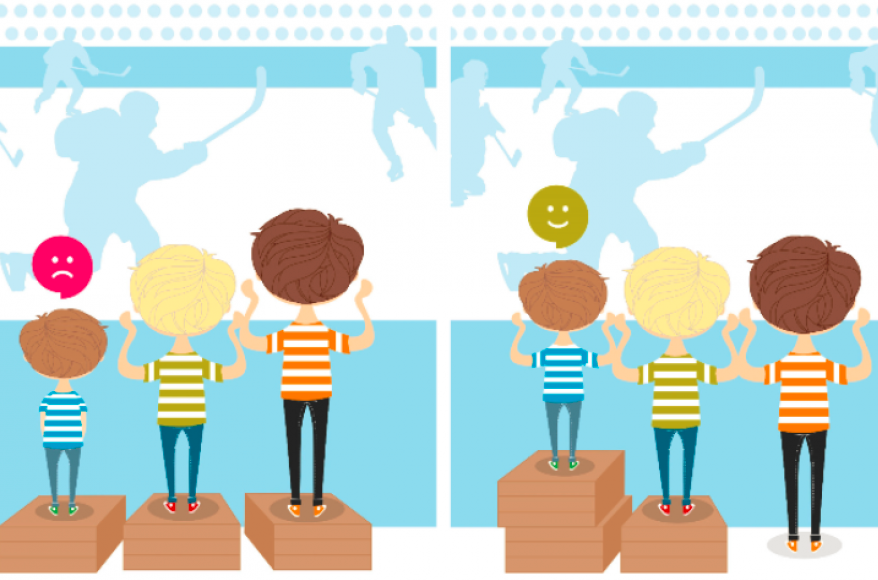 https://www.kpedu.fi/kpedu/projektitoiminta-hankkeet/projektit/projektiarkisto/yhdess%C3%A4-tillsammans/yhteystiedot